STATISTIKApřednáška 1
Sázíte-li ve Sportce, je to hazard. Sázíte-li se, že vám v kartách přijdou tři postupky po sobě, je to zábava. Vsadíte-li se, že cena plynu stoupne o 10 %, je to podnikání. Vidíte ten rozdíl?
Martin Sebera, FSpS MU, 12.2.2014
Pravidla výzkumu z pohledu analýzy dat
příprava výzkumného šetření je nejdůležitější část
sběr a analýza dat slouží k zamítnutí/nezamítnutí předem stanovených úkolů práce a hypotéz (explorační vs. konfirmační přístup)
vždy mít na paměti věcné hledisko výzkumu, zejména v souvislosti s interpretací statistických výsledků
Role statistiky
Porozumění a zkoumání hromadných jevů
Zjišťování zákonitostí 
V kvantitativním výzkumu (deduktivní princip) – pojítko mezi teorií a výzkumem
Zpracování, popsání a analyzování dat
Základní pojmy
Základní a výběrový soubor a jeho rozsah (N)
Výběr:
náhodný (každý prvek má stejnou pravděpodobnost výběru - losování)
systematický (n-tý objekt, n<N)
stratifikovaný (náhodný výběr ve skupinách)
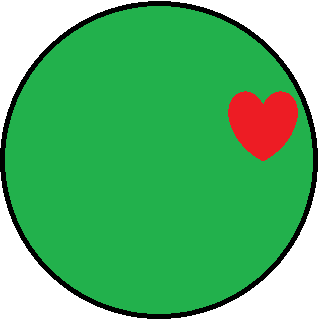 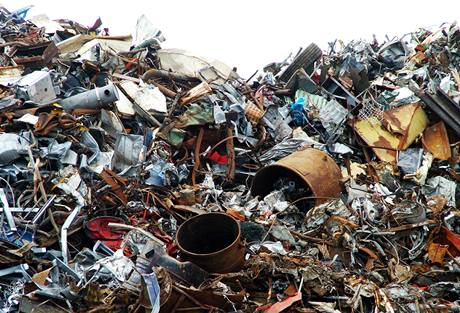 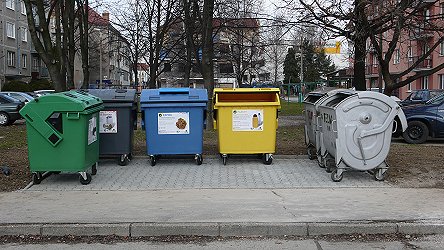 Náhodná a systematická chyba
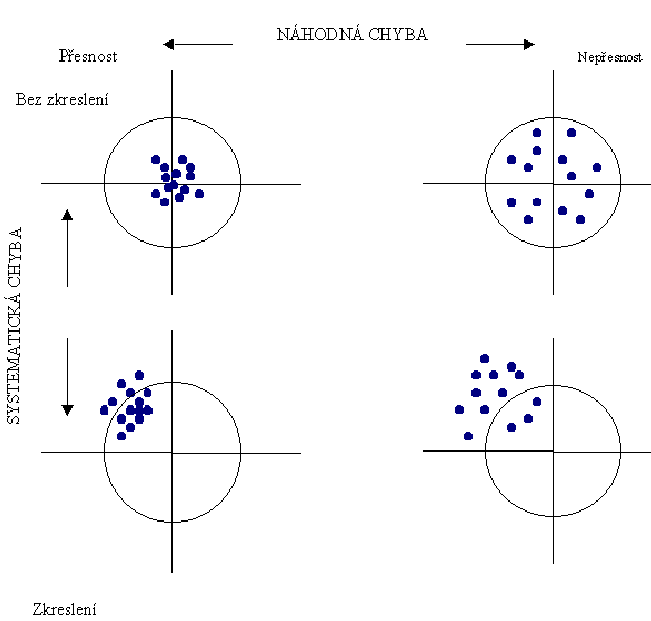 Typy proměnných
Nominální (text, číselné kódy; hodnoty jsou různé; nelze provádět aritmetické operace)
Ordinální (lze seřadit; většinou se převede na čísla), 
Intervalová (lze říct o kolik je hodnota větší)
Poměrová (lze říct kolikrát je hodnota větší)
Spojité X Diskrétní
Škály (měřítka, stupnice)
Nominální (temperament; národnost)
Ordinální (školní známky, bodování v slopestyle; relace =, ≠, >, <,), 
Metrické
Intervalová (lze říct o kolik je hodnota větší)
Poměrová (lze říct kolikrát je hodnota větší)
Př. teplota, čas, hmotnost, …
První náhled na data – popisná statistika
průměr, sm. odchylka, medián, kvartily aj.
četnosti: absolutní, relativní, kumulativní
grafy: krabicový, histogram

Proč? 
chybná měření, extrémy
homogenitu souboru
chybějící data
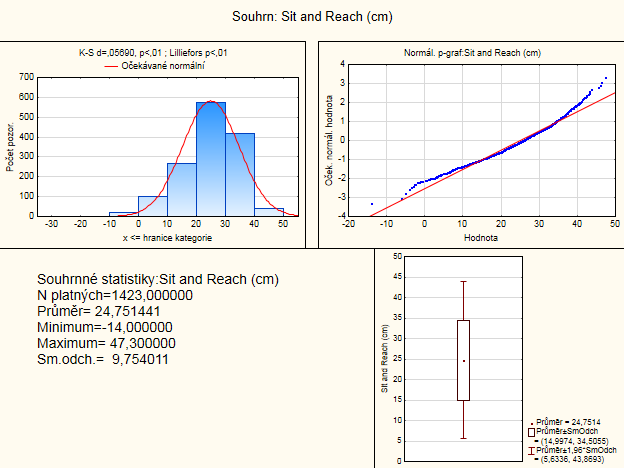 Intervalové rozložení četností
BMI: 
18 19 19 20 20 20 20 20 20 20 
20 21 21 21 21 21 21 22 22 22
N – rozsah souboru
ni – absolutní četnost
ri – relativní četnost
Ni – kumulativní absolutní četnost
Fi – kumulativní relativní četnost
lze usuzovat na některé 
vlastnosti, 
záleží na počtu intervalů
Základní statistické charakteristiky
Míry střední hodnota
Aritmetický a geometrický průměr, modus, medián
Míry variability
variační rozpětí, kvantily, rozptyl, směrodatná odchylka, variační koeficient
ztrácíme mnoho cenných informací o původních datech
1; 10; 22		průměr 11	SD 10,53 	n = 3
11; 11; 11		průměr 11	SD 0 		n = 3
Normalita
Kolmogorov-Smirnov a Shapiro-Wilks test
Proč? rozhodnutí, zda použít parametrické nebo neparametrické testy
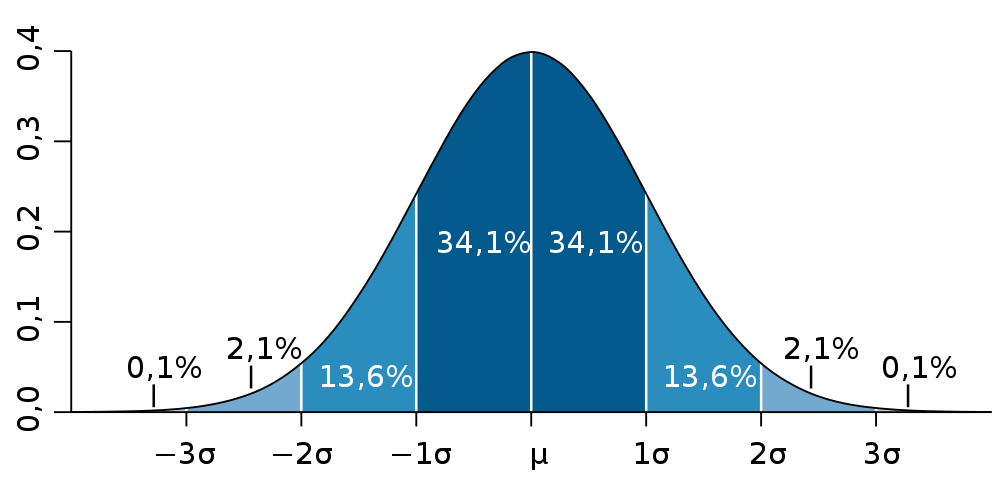 Korelace ANEB korelace není kauzalita
= vzájemný vztah mezi veličinami proměnnými, jevy (dostatečně velký rozsah)
Úkol: zjistit závislost a popsat ji
Př. 3 proměnné:
BMI
% fat
WHR
Korelační koeficient
R: <-1 do 1>
Omezení:
předpokládá 2-rozměrné norm.rozdělení
měří pouze vztahy lineární
nerozeznává, která proměnná je závislá a která nezávislá. Nelze rozhodnout o příčinnosti vztahu mezi proměnnými
interpretace  dodatečné koeficienty, např. index determinace r2
Pearsonův, neparametrický Spearmonův
jednoduchý, parciální, mnohonásobný
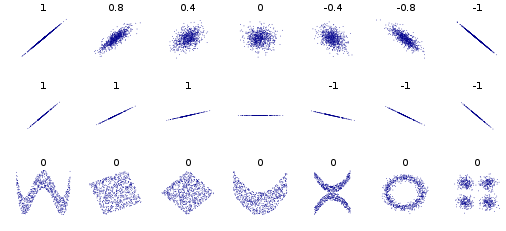 Příklad
Nejvyšší jednoduchý korelační koeficient je mezi proměnnými BMI a WHR a to 0,85. Celkem vysvětluje 72,2 % procent celkové variability mezi těmi to proměnnými. K číslu 72,2 % jsme dospěli pomocí koeficientu determinace (r2 = 0,852 = 0,722).
T-testy
Testy o rovnosti středních hodnot dvou výběrů
Jaký konkrétní t-test vybrat?
varianta testu bude
parametrická (závislé, nezávislé soubory)
neparametrická (Wilcoxonův - závislé, Mann-Whitneyův test nezávislé hodnoty

Statistická vs. věcná významnost
T-test
T-test - příklad
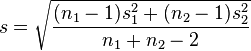 Cohenovo d
d > 0,8  velký efekt
d z intervalu 0,5 – 0,8  střední efekt 
d < 0,2  malý efekt
d = 0,44 
rozdíl mezi oběma disciplínami je i věcně i statisticky významný.
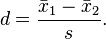 Zdroje:
Cyhelský, L., Kahounová, J., & Hindls, R. (2001). Elementární statistická analýza. (2. dopl. vyd., 318 s.) Praha: Management Press. 
Hendl, J. (2006). Přehled statistických metod zpracování dat: analýza a metaanalýza dat. (Vyd. 2., opr., 583 s.) Praha: Portál. 
Meloun, M., & Militký, J. (1998). Statistické zpracování experimentálních dat. (2. vyd., xxi, 839 s.) Praha: East Publishing. 

Sebera, M. Vícerozměrné statistiky, 2013 (v tisku)
Sebera, M. Časové řady, 2013 (v tisku)
Zvonař, M., Pavlík, J ., Sebera, M., Vespalec, T. & Štochl,  J. Vybrané kapitoly z antropomotoriky. Brno: Masarykova univerzita, 2010.